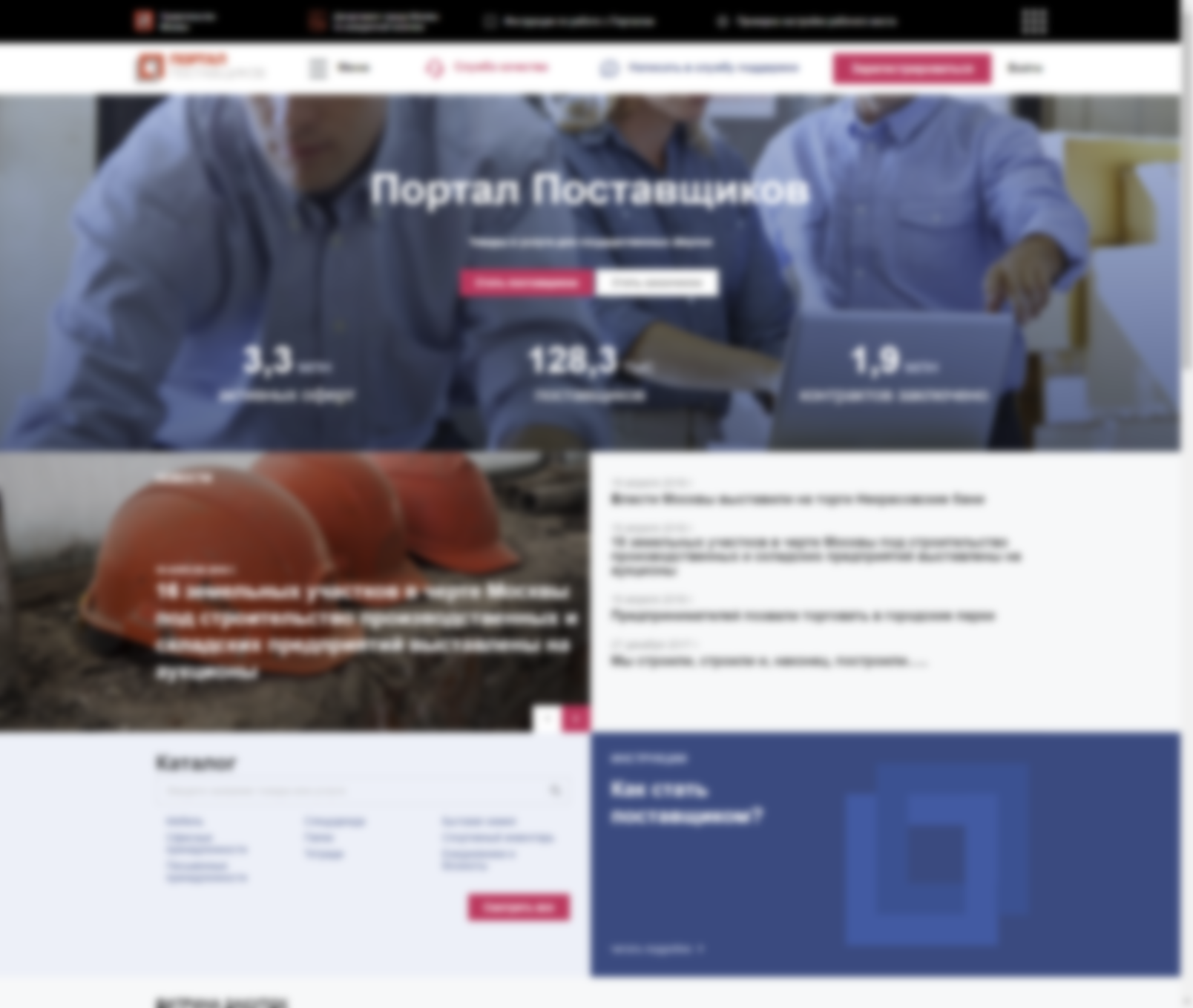 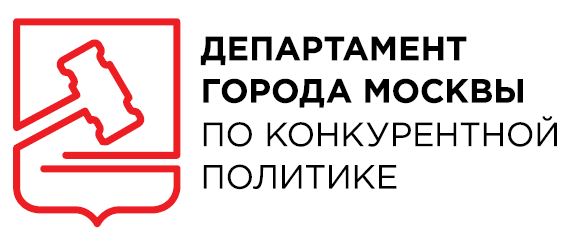 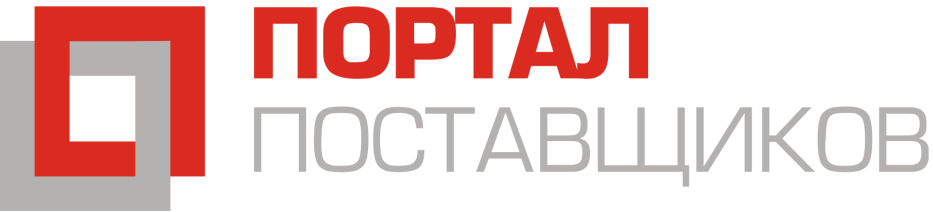 zakupki.mos.ru
ИНСТРУМЕНТ ГАРАНТИРОВАННОГО ДОСТУПА К ГОСЗАКУПКАМ
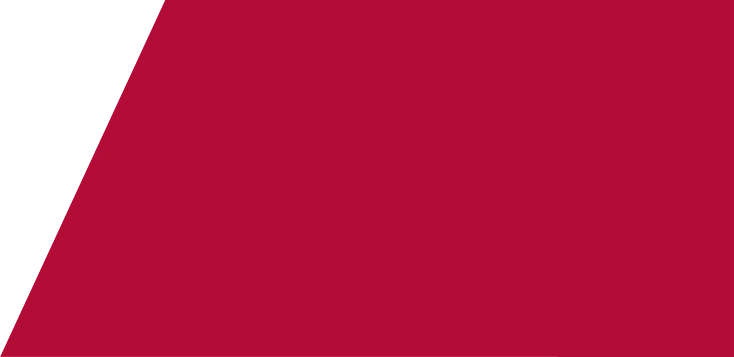 2019 год
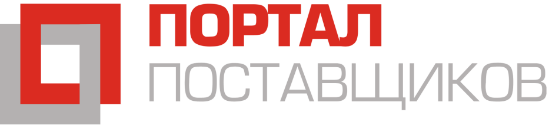 ОБЩИЕ СВЕДЕНИЯ
ДЛЯ ВСЕХ БЕЗ ОГРАНИЧЕНИЙ:
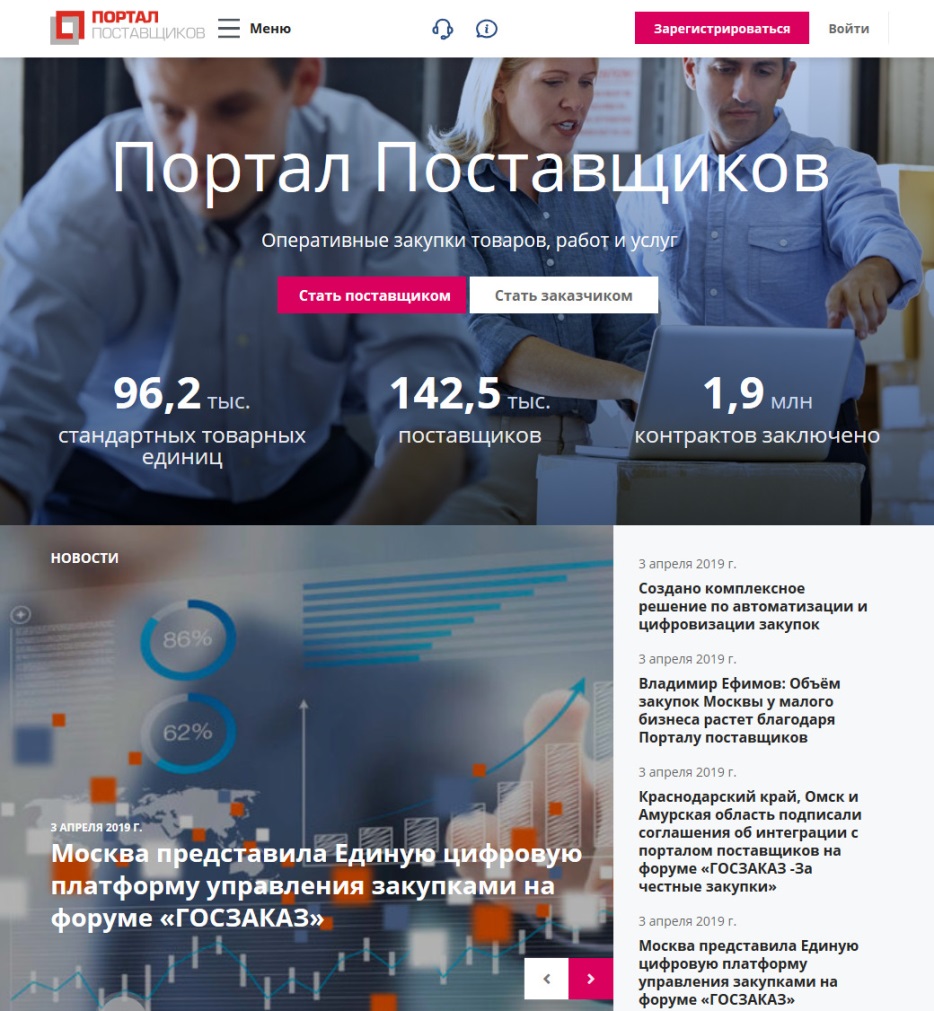 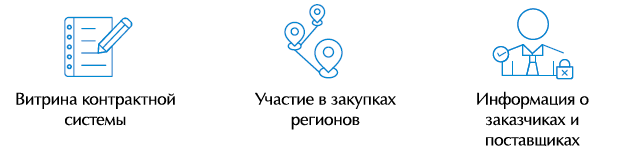 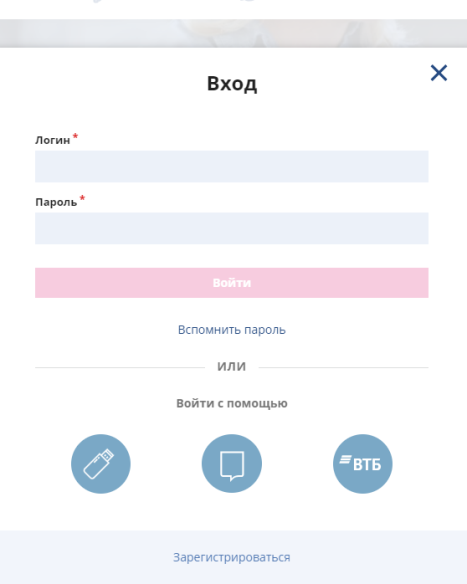 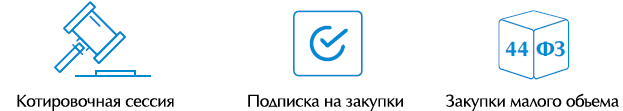 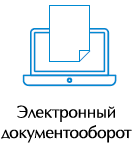 90% поставщиков МСП
Более 166 тыс. поставщиков
Более 289 тыс. стандартных товарных единиц
zakupki.mos.ru
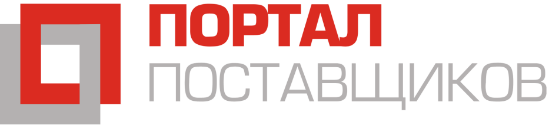 БИЗНЕС-ПРОЦЕСС РАБОТЫ НА ПОРТАЛЕ
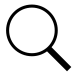 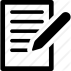 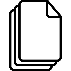 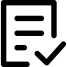 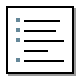 РЕГИСТРАЦИЯ
ПУБЛИКАЦИЯ
ПРЕДЛОЖЕНИЯ
ПОИСК ПРЕДЛОЖЕНИЯ
ЗАКАЗЧИКОМ
ПОДПИСАНИЕ
ДОГОВОРА
ИСПОЛНЕНИЕ
ДОГОВОРА
Заключение напрямую 
с единственным поставщиком
или организация закупки 
через механизмы
котировочных сессий / потребностей
Заключение договора 
в электронном виде, 
подтвержденного ЭП 
участниками закупочной
процедуры
Единый механизм 
регистрации на основе ключа 
Электронной подписи
СТЕ классифицированы
По группам: товары, работы, услуги
zakupki.mos.ru
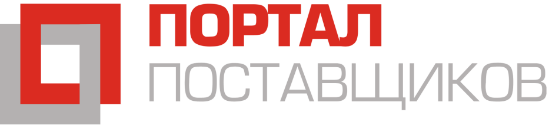 КАТАЛОГ СТАНДАРТНЫХ ТОВАРНЫХ ЕДИНИЦ (СТЕ)
СТЕ – это стандартная товарная единица. Одна позиция каталога Портала поставщиков.

СТЕ содержит структурированное описание товара с характеристиками, а также предложения (оферты) поставщиков на данный товар.

Каталог СТЕ однозначно сопоставлен с ОКПД 2.

В рамках одной СТЕ  агрегируются все предложения поставщиков по данной продукции с ранжированием по цене и разбивкой по регионам поставки.
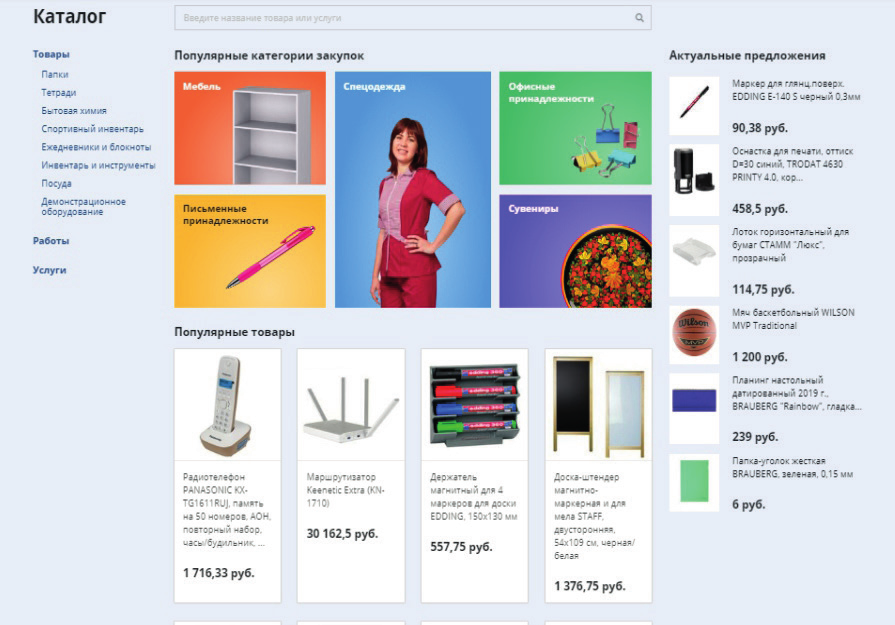 Преимущества СТЕ
Автоматическое формирование референтной цены
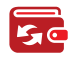 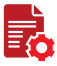 Характеристики, подробно описывающие продукцию
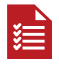 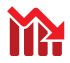 Наглядный график изменения цены
Классификация предложений поставщиков
zakupki.mos.ru
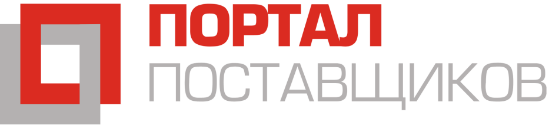 КАТАЛОГ СТАНДАРТНЫХ ТОВАРНЫХ ЕДИНИЦ (СТЕ)
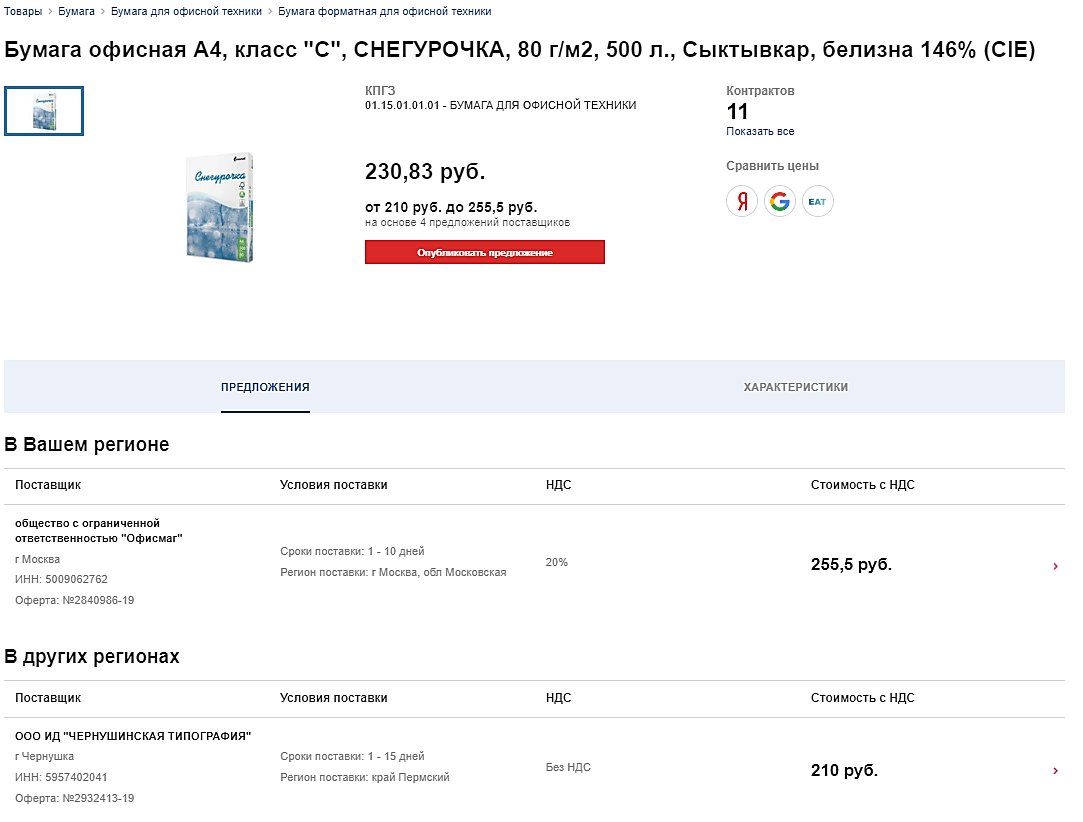 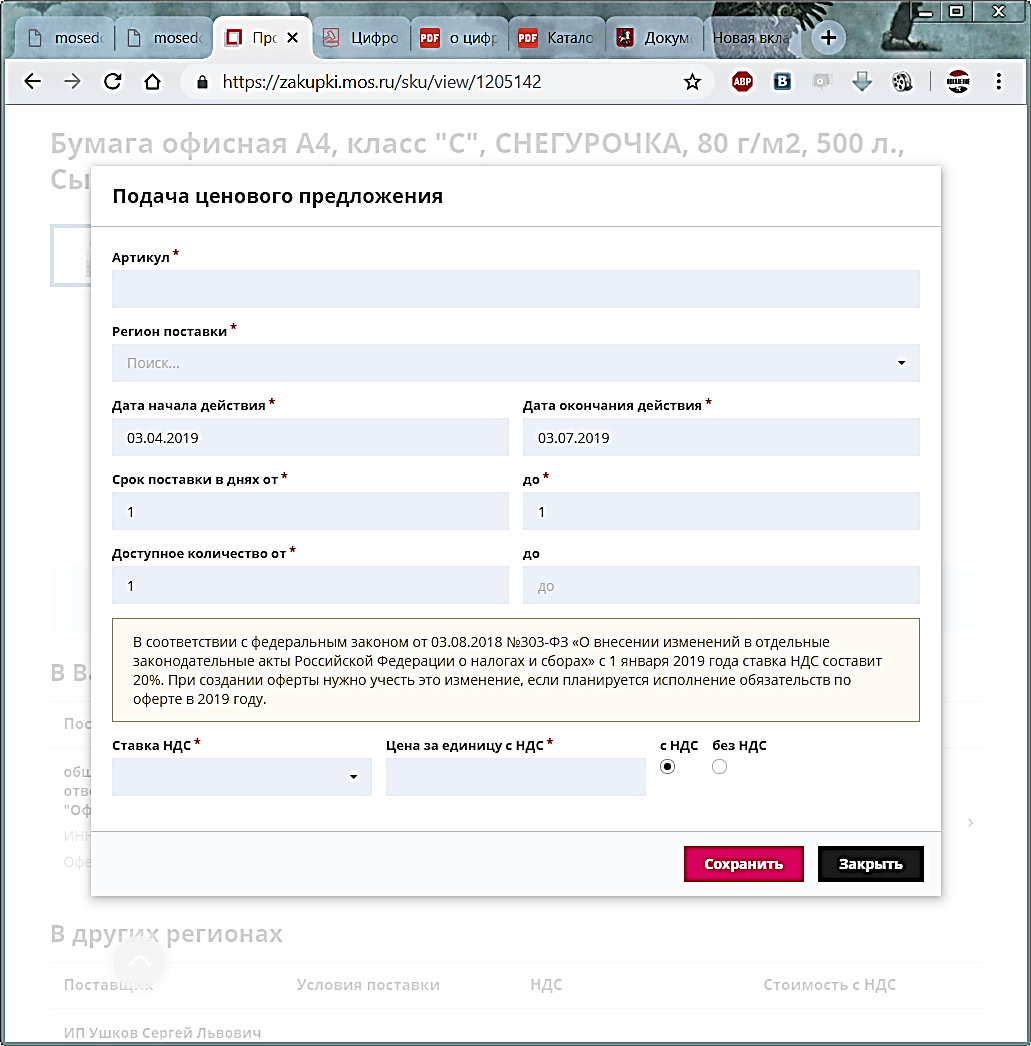 Этап формирования / подписания предложения (оферты)
zakupki.mos.ru
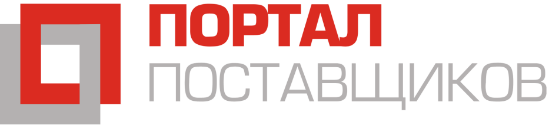 КОТИРОВОЧНЫЕ СЕССИИ
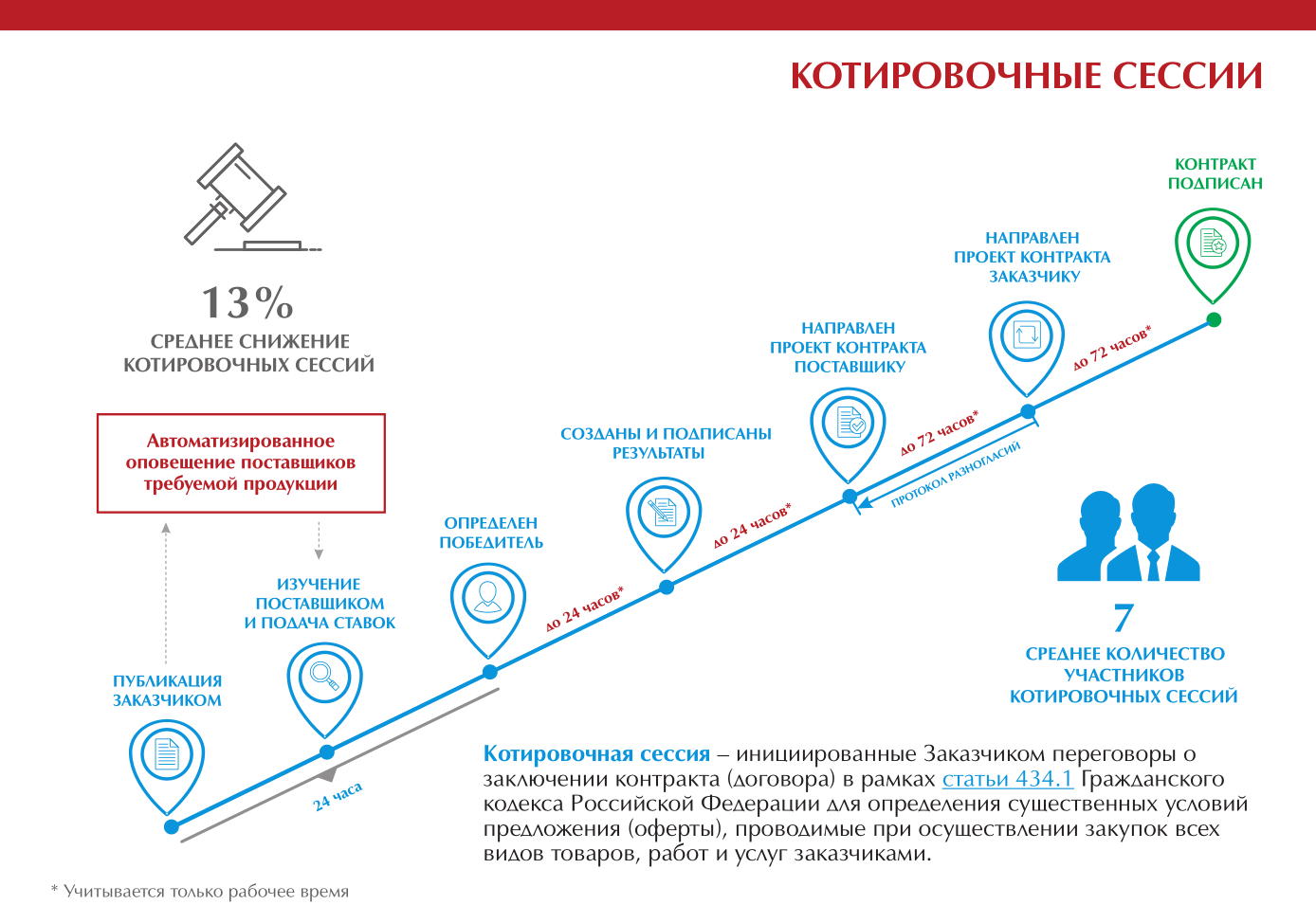 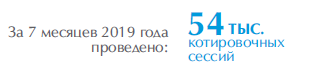 24 час.
  6 час.
  3 час.
zakupki.mos.ru
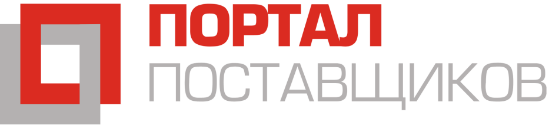 ЗАКУПКА ПО ПОТРЕБНОСТЯМ
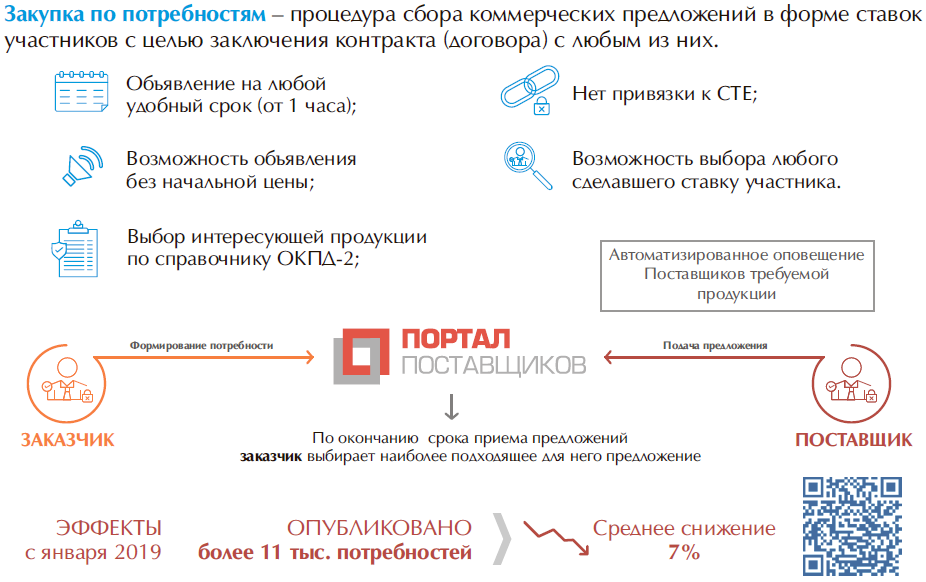 zakupki.mos.ru
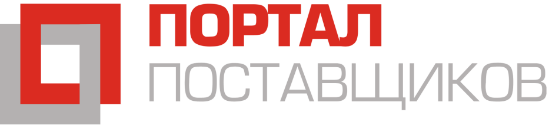 ЗАКУПКА ПО ПОТРЕБНОСТЯМ
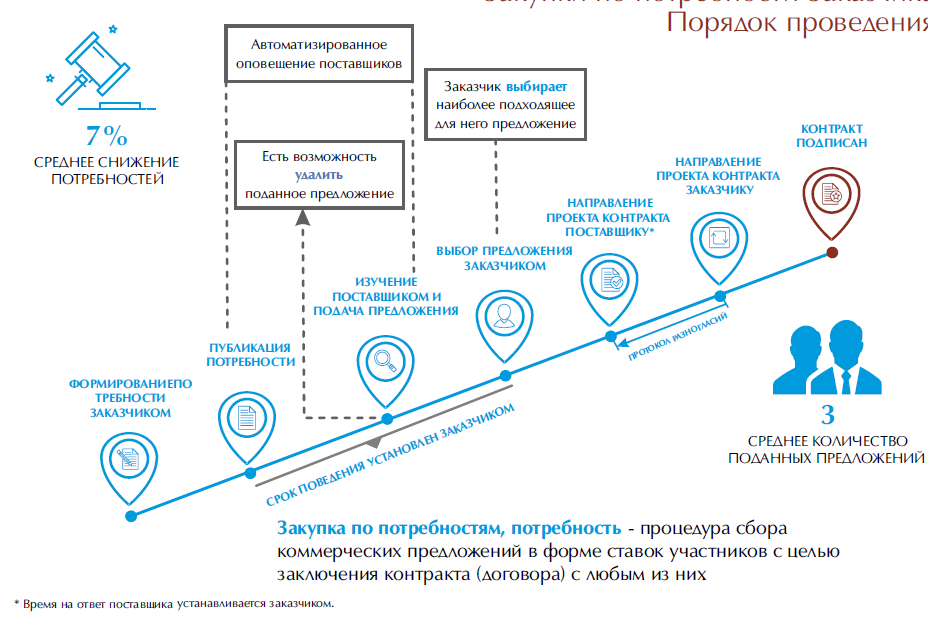 zakupki.mos.ru
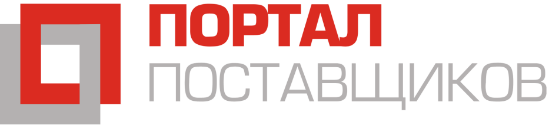 БЛОКИРОВКА ПОЛЬЗОВАТЕЛЕЙ
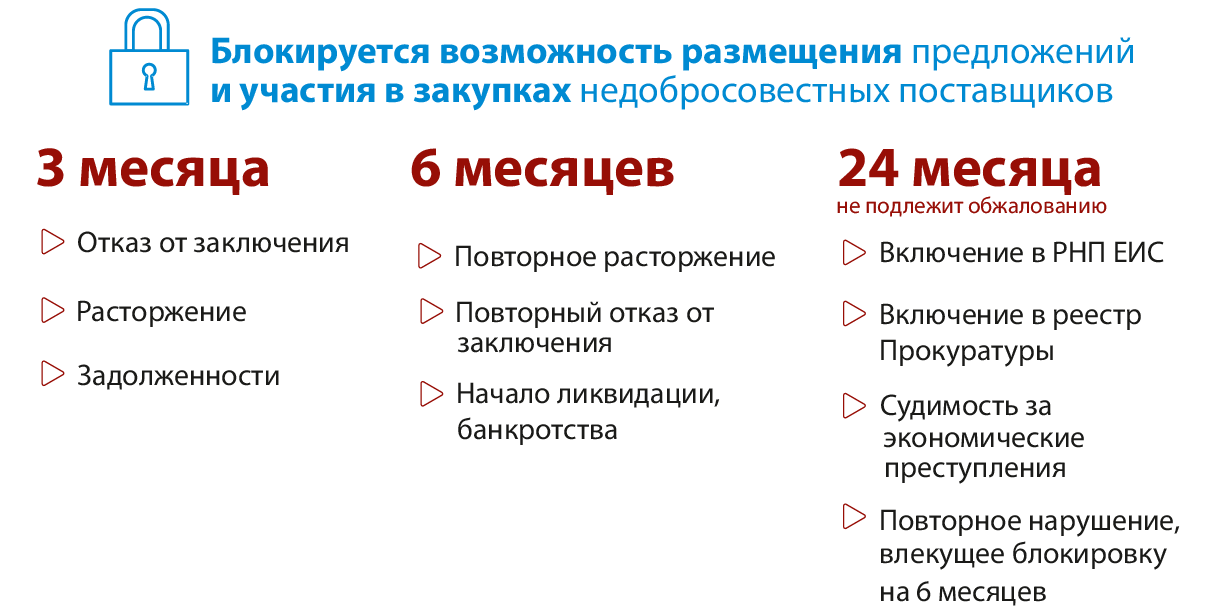 zakupki.mos.ru
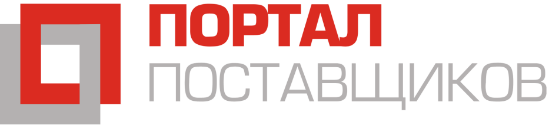 ЕДИНЫЙ РЕЕСТР ЗАКУПОК
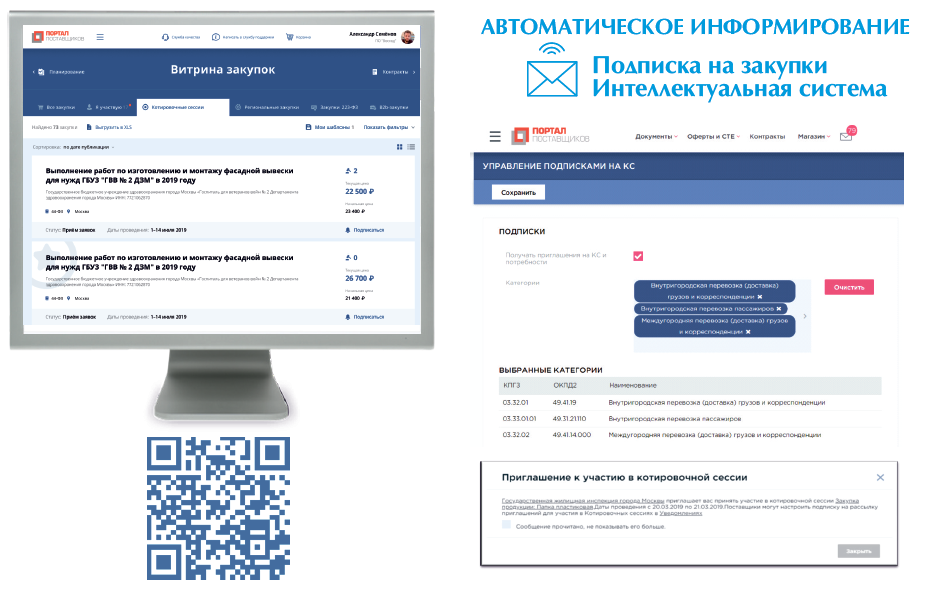 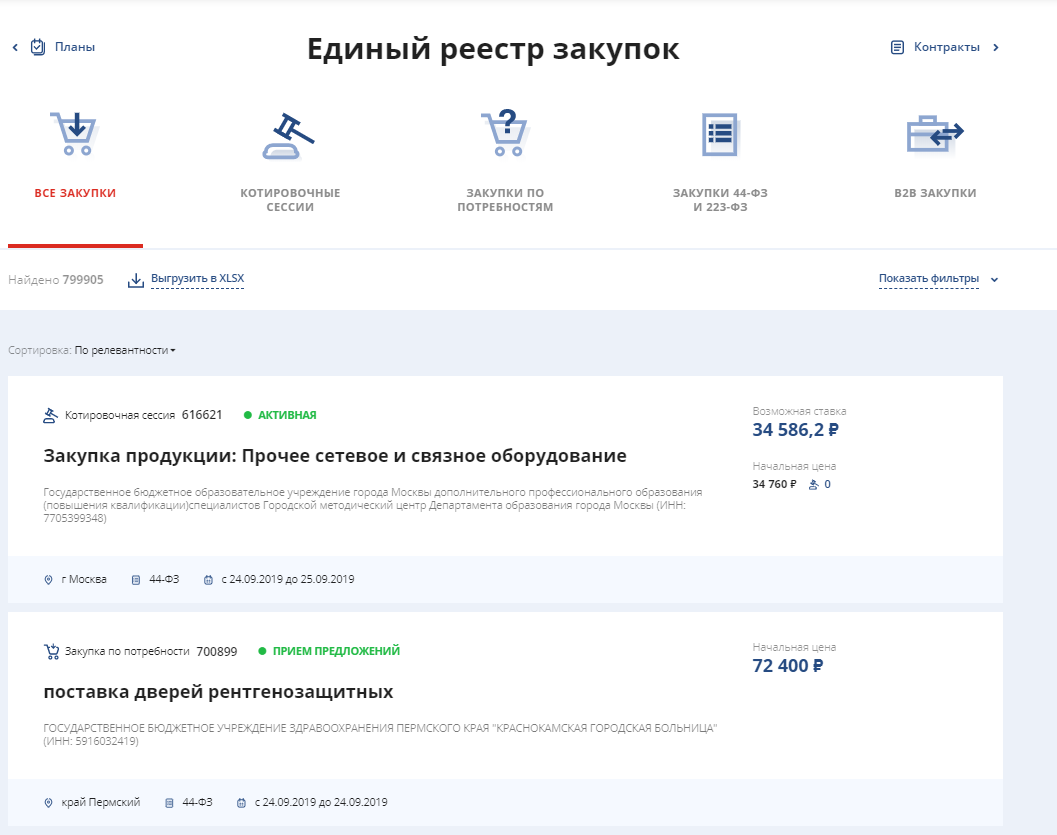 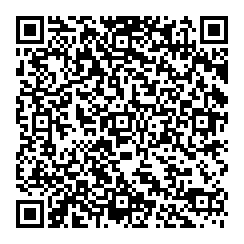 zakupki.mos.ru
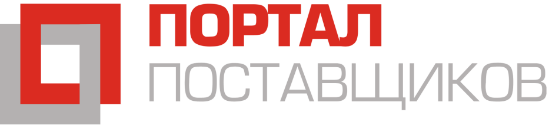 ПОДДЕРЖКА ПОЛЬЗОВАТЕЛЕЙ
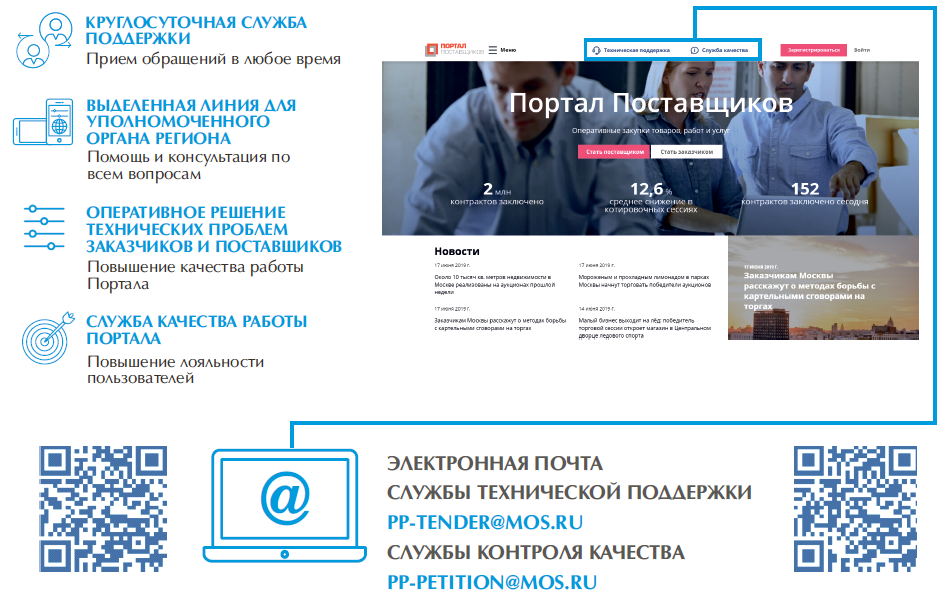 zakupki.mos.ru